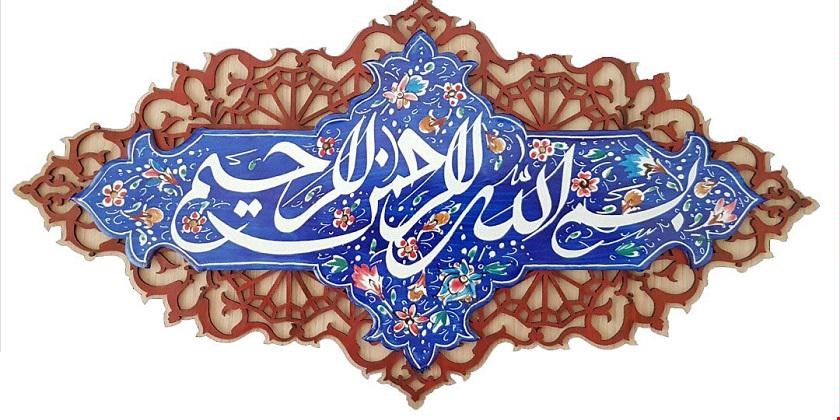 معرفی گروه
گروه تبلیغی نسیم وصال
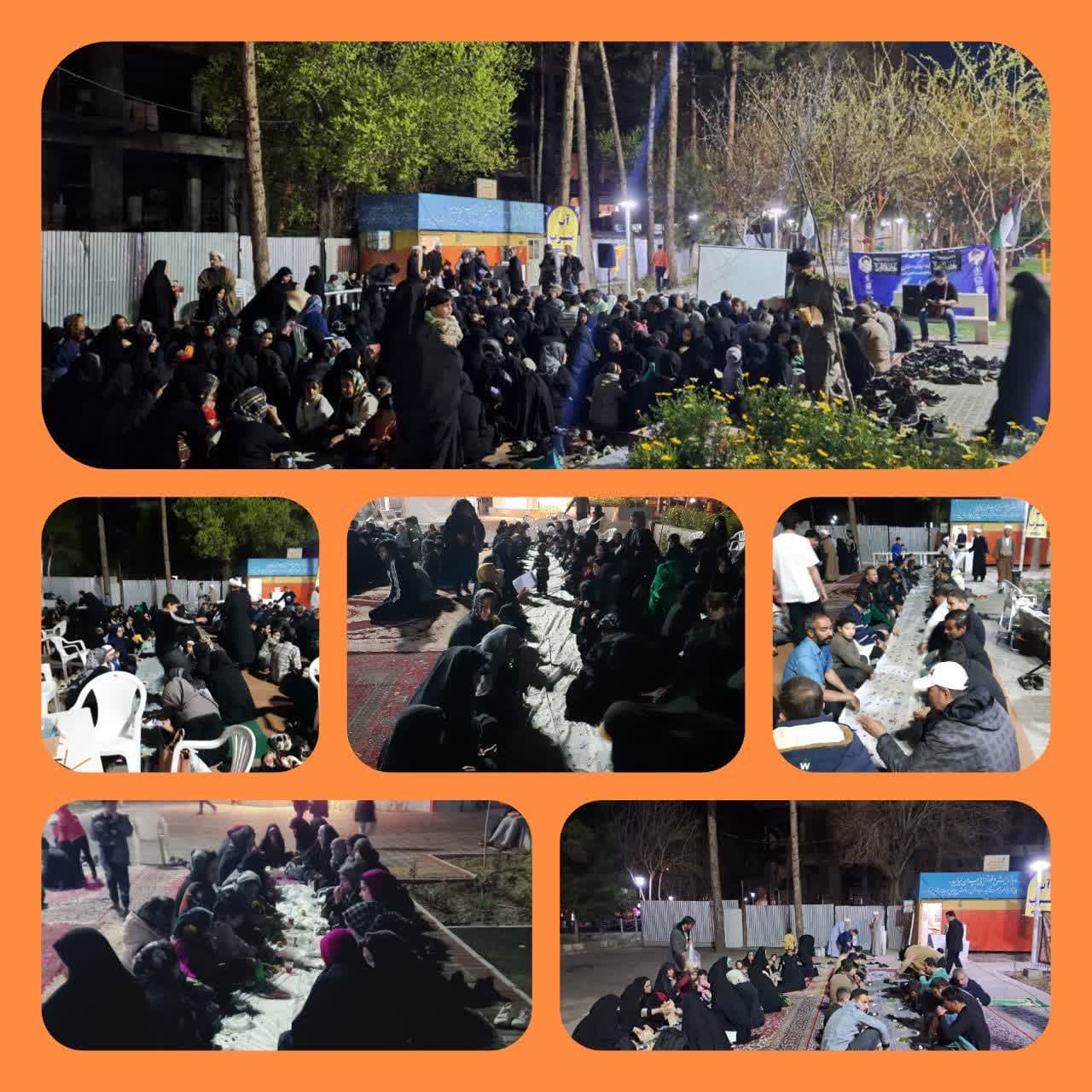 طبیب دوار یعنی حضور اجتماعی
عنوان فعالیت
تبلیغ میدانی در بوستان
معرفی فعالیت
گروه تبلیغی نسیم وصال تلاش کرده که بیش از 260 روز تبلیغ مستمردر یکی از حساس ترین و اثرگذارترین نقاط شهر قم، تجربه ارتباطی  متفاوتی را با نسل جدید برقرار نماید.
انواع برنامه های اجرشده
تریبون آزاد و گعده های معرفتی
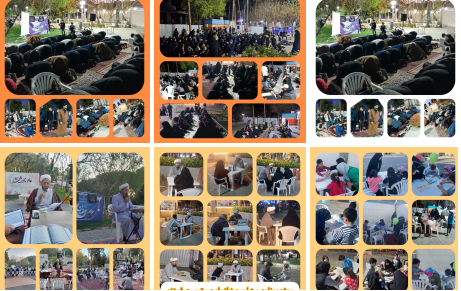 تبلیغ چهره به چهره
برگزاری نماز جماعت و اجرای مراسم های مناسبتی
مشاوره و کار کودک
افطاری و پذیرایی ساده و اطعام
تیم کاری و همکاران فعالیت
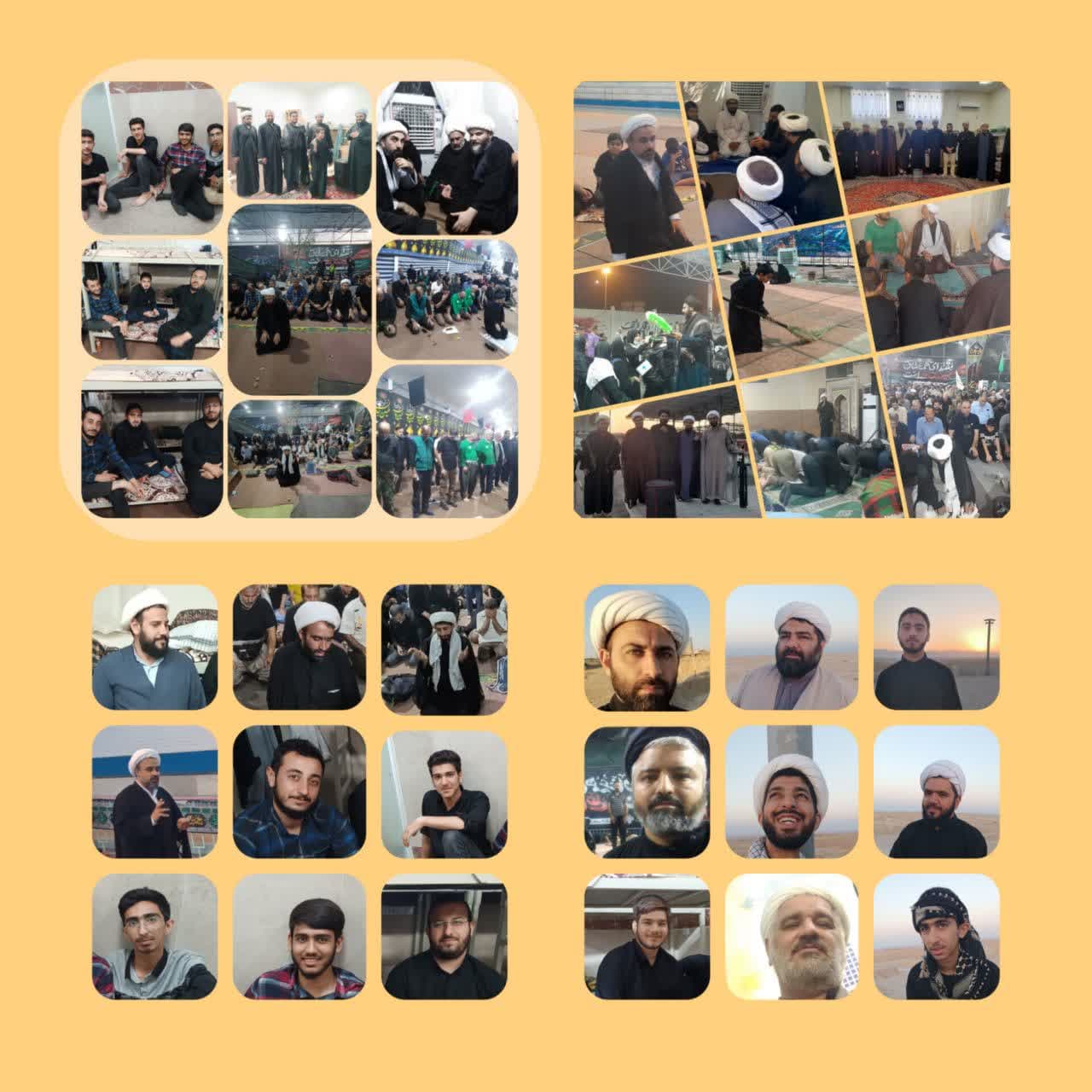 بیش از 30 نفر از مبلغین تخصصی و عمومی
جنبه های نوآورانه و وجه امتیاز
توجه به قشر خاکستری
جذابیت
مداومت
تبلیغ در منطقه ای خاص
چند رسانه ای
ارتباط صمیمی
اهداف و تاثیرات فعالیت
شکستن دیوارهای توهمی
ایجاد انس
جذب قشر خاکستری
کرامت بخشی و هویت افزایی